Versie September 2021
Komkommerrassen Enza Zaden 2023
Eric van Vliet
Glastuinbouw Nederland
14/11/2022
Inhoud
Voorjaarsras: Springfield 
Traditionele zomerteelt: Sumapol
Vroege zomerteelt: Baltimore 
Zomer- & herfstteelt: Dee Viate
Zomer- & herfstteelt: Nieuwkomer E23L.2431 
Hogedraad belicht: Dee Flexion
Mini komkommers: Katrina en Analisa
Nieuw segment: Fijn stek - Dee Freece
14/11/2022
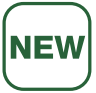 Voorjaarsras Springfield
Gemiddeld vroeg
Vruchtlengte als standaardras, iets lager gewicht
Op groei telen/folie
Kan hoge stambelasting aan
Planten vanaf begin januari
Open, selectief gewas met klein opstaand blad
Sterk tegen vruchtabortie
Plantbelasting gelijkmatiger dan standaardras
Super kleur tot het einde van de teelt
Lage arbeidsbehoefte
Intermediaire resistentie: Meeldauw (Px) 
Zeer sterk tegen Mycosphaerella
14/11/2022
Traditionale zomerteelt: Sumapol
Compact gewas met opstaand blad
Vrucht: uitstekende kwaliteit en houdbaarheid, uniforme lengte, goede vruchtkleur en een mooie rib
Enkelvruchtig en nagenoeg geen opschot
Sterk tegen chlorose
Sterk tegen meeldauw (Px)
Hittebestendig en blijvend groen gewas
Sterk tegen Mycosphaerella
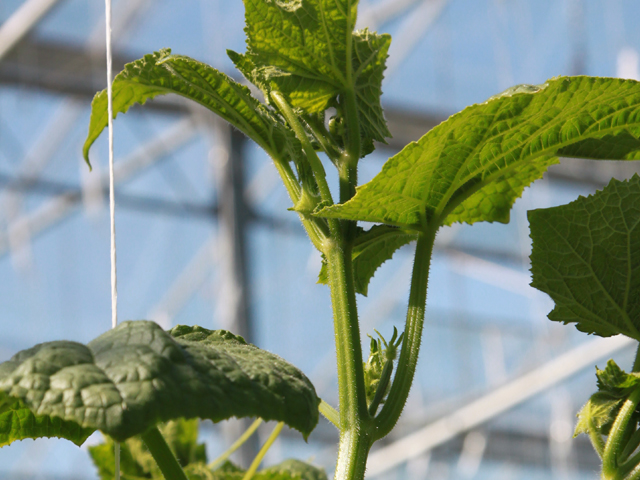 14/11/2022
Vroege zomerteelt: Baltimore
Vergelijkbaar met Sumapol
Iets meer open op de rank
Zeer mooie komkommer met rib
Vergelijkbare hoge productie (groot % 35’ers) 
Sterk tegen meeldauw (Px)
Ras voor de vroege zomerplanting; wordt mn. geteeld in West-NL en UK
14/11/2022
Hoofdras zomer- en herfstteelt 2022: Dee Viate
Erg compleet en bedrijfszeker ras
Open gewas, klein opstaand blad
Geen opschot of dubbele vruchten
Weinig blad plukken
Sterk tegen meeldauw (Px)
Hoge resistentie tegen CGMMV 
Hoge kwaliteit tot einde teelt
Groot percentage 40’ers
Sterk tegen Mycosphaerella, Pythium en Botrytis
Goede productie
Belangrijk: Op groei telen!
14/11/2022
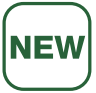 Zomer- & herstteelt: Nieuwkomer E23L.2431
Ras met vergelijkbare genetica als Dee Viate, maar met meer groei

    -  Open gewas 
    -  Sterke ranken
    -  Houd zijn vruchten goed vast
    -  Goede vruchtkleur
    -  Vruchtgewicht iets lager dan Dee Viate
    -  Sterk tegen meeldauw (Px)
    -  Hoge resistentie tegen CGMMV
    -  Ook interessant voor de hogedraadteelt
14/11/2022
Hogedraad (belicht & onbelicht)
Belicht: Dee Flexion 
Open en compact ras
Vlotte vruchtvulling
Sterk tegen Meeldauw (Px)
Hoge resistentie tegen CGMMV
Direct op eindafstand planten

Onbelicht 2e teelt: Dee Viate 
Open planttype 
Sterk tegen meeldauw (Px)
Hoge resistentie tegen CGMMV
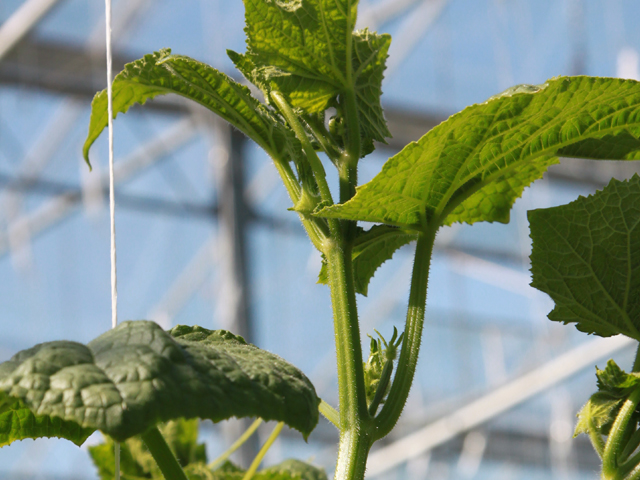 14/11/2022
Mini komkommers: Katrina en Analisa
Katrina 
Vruchttype: gvg ± 130 gr, lengte circa 16cm 
Meest geplante ras in dit segment tussen 110-130 gram
Knapperige structuur en zoete smaak
Open en rustig groeiend
Sterk tegen meeldauw(Px) en CGMMV
    
 Analisa
Iets korter dan Katrina circa 14 cm, 90-110 gram
Sterk tegen CGMMV en CABYV
Open en generatief gewas
Geschikt voor hogedraad - en traditionele teelt
14/11/2022
Nieuw segment: Fijn stek
Onvolgroeide komkommervruchten
Opkomend product  	2020: 8 ha
		       	2021: 20 ha
		       	2022: 30 ha
Zomer- en najaarsras: Dee Freece
		- Hoge productie
		- Lange vrucht 30+ cm 
		- Sterk tegen meeldauw (Px)
		- Hoge resistentie tegen CGMMV
14/11/2022
Vragen?
14/11/2022